Wyoming Weather
Your weather for Cheyenne, Wyoming
7-Day Forecast
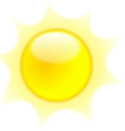 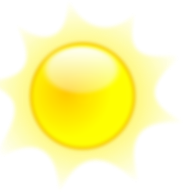 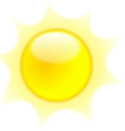 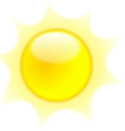 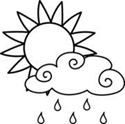 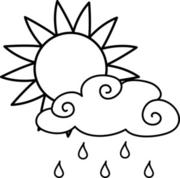 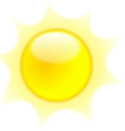 Thermometer
A thermometer is used to measure air temperature. 	A lot of people use thermometers all the time to measure or see the temperature.
Wind vane
This is a wind vane, a wind vane tells you what way the wind is blowing, the wind can be blowing N,W,E,S OR SW, SE, NW, NE.
Barometer
This is a barometer, a barometer is used to measure air pressure. Meteorologist use it to measure air pressure just like we do.
Snow gauge
This is a snow gauge and is used to measure 	how much snow has fallen in a short period of time. Usually used when large snow fall happens.
Weather map
The end